Завтрак в МБОУ «Крючковская СОШ»
Салат из свеклы отварной
Картофельное пюре
Котлета из курицы
Соус красный основной
Чай с лимоном и сахаром
Хлеб ржано-пшеничный
Хлеб пшеничный
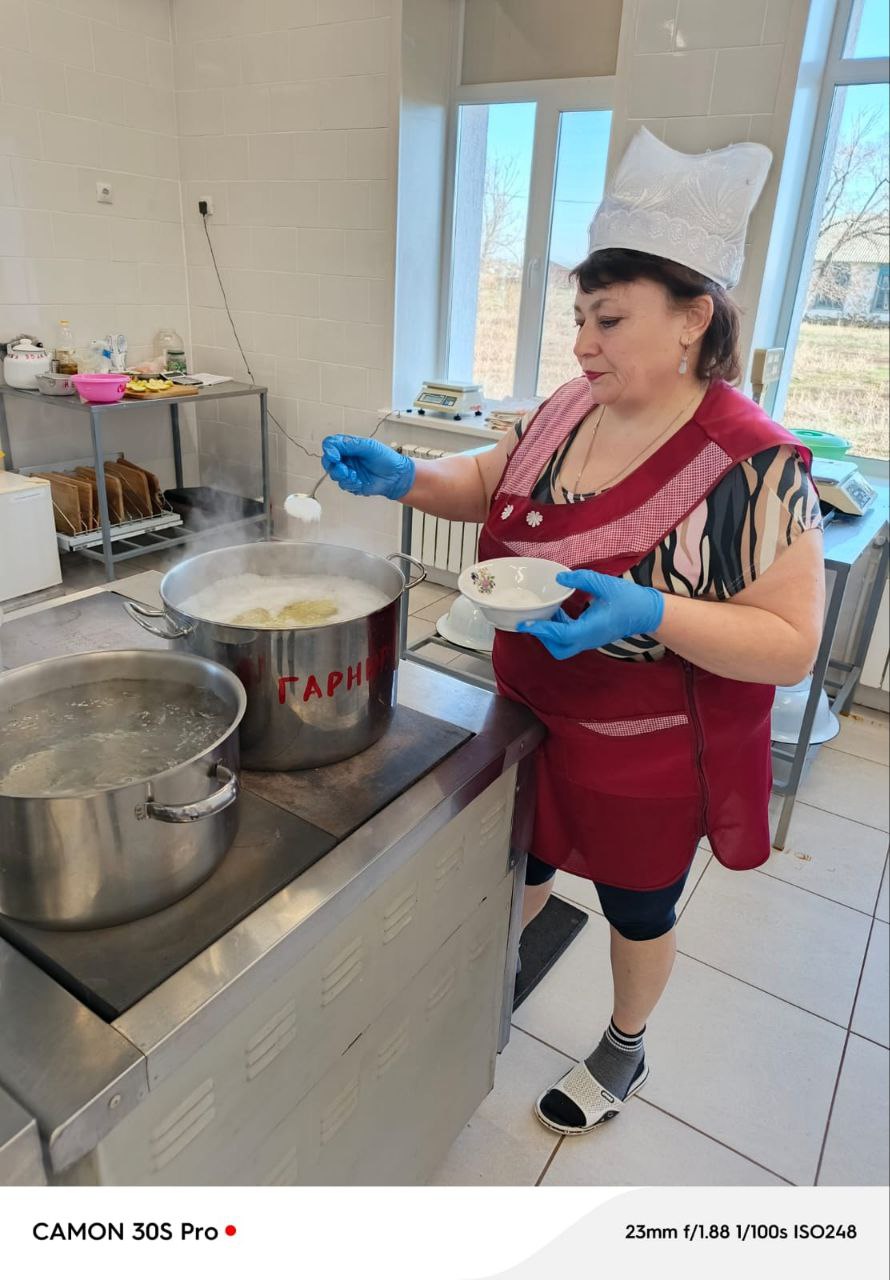 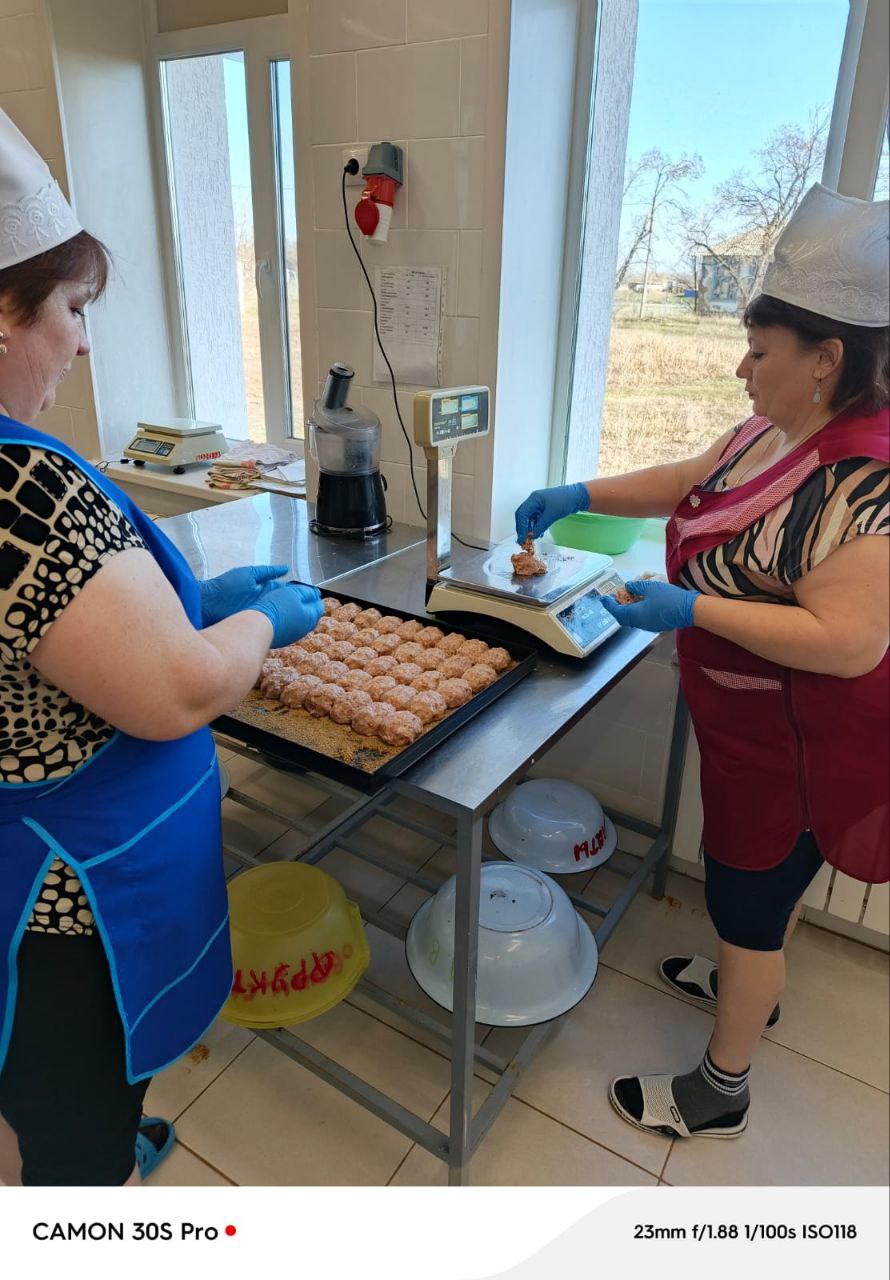 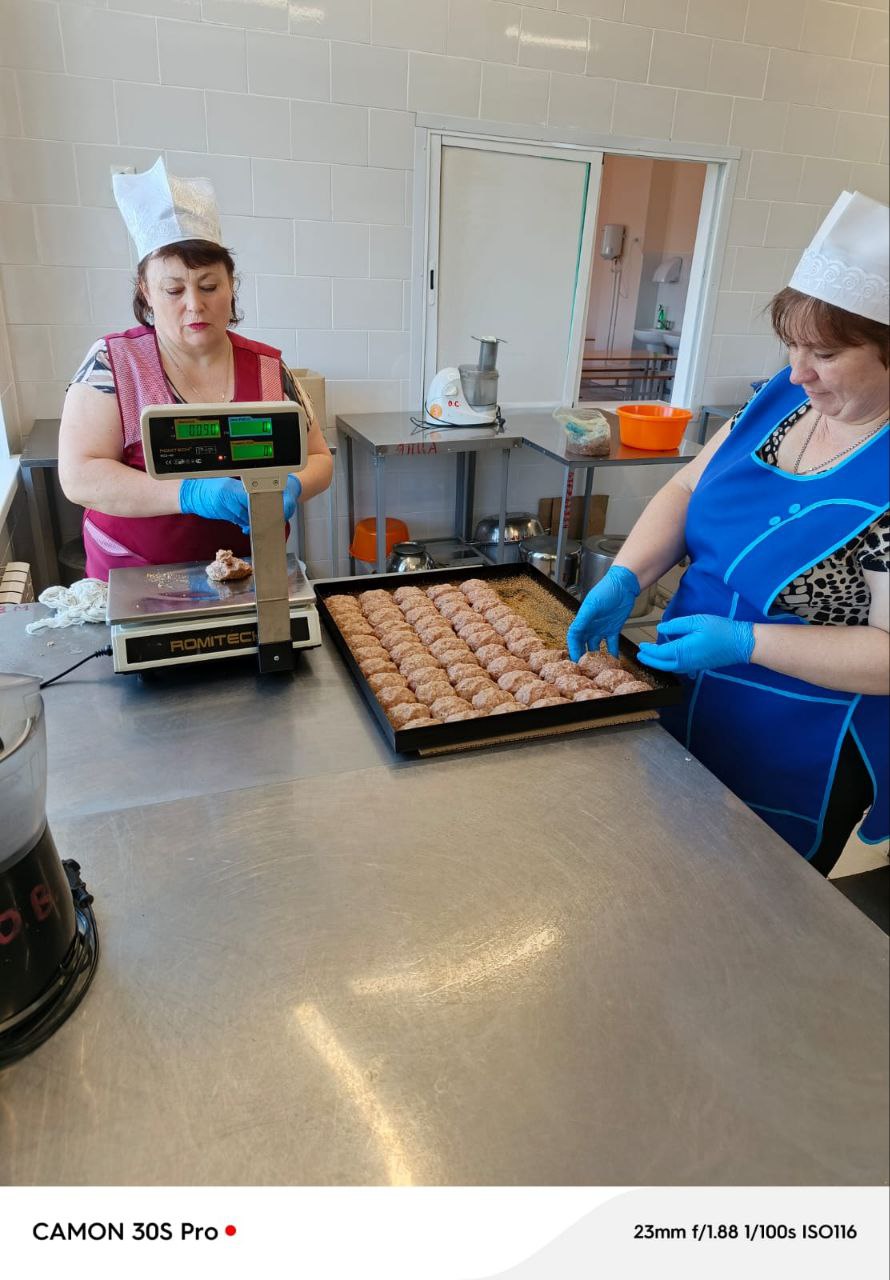 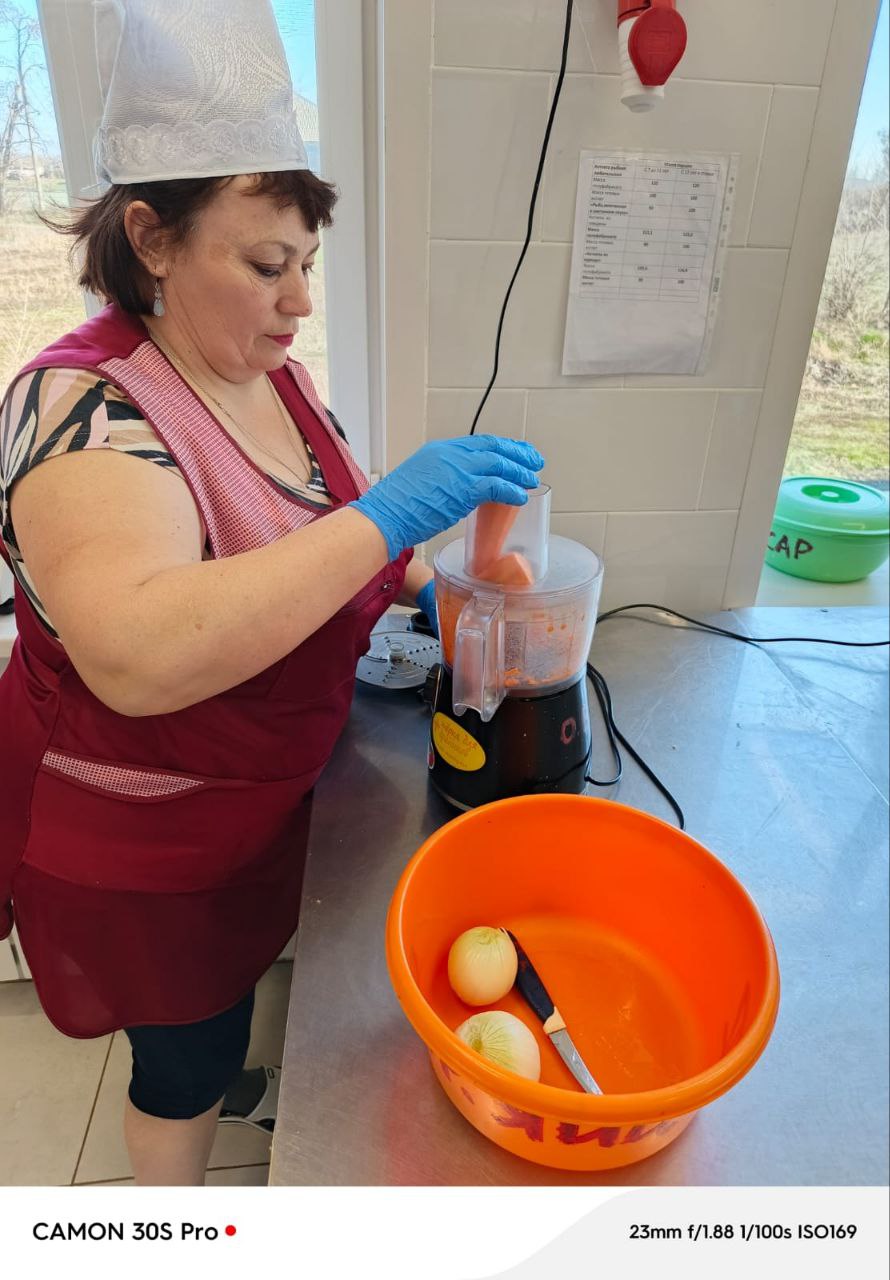 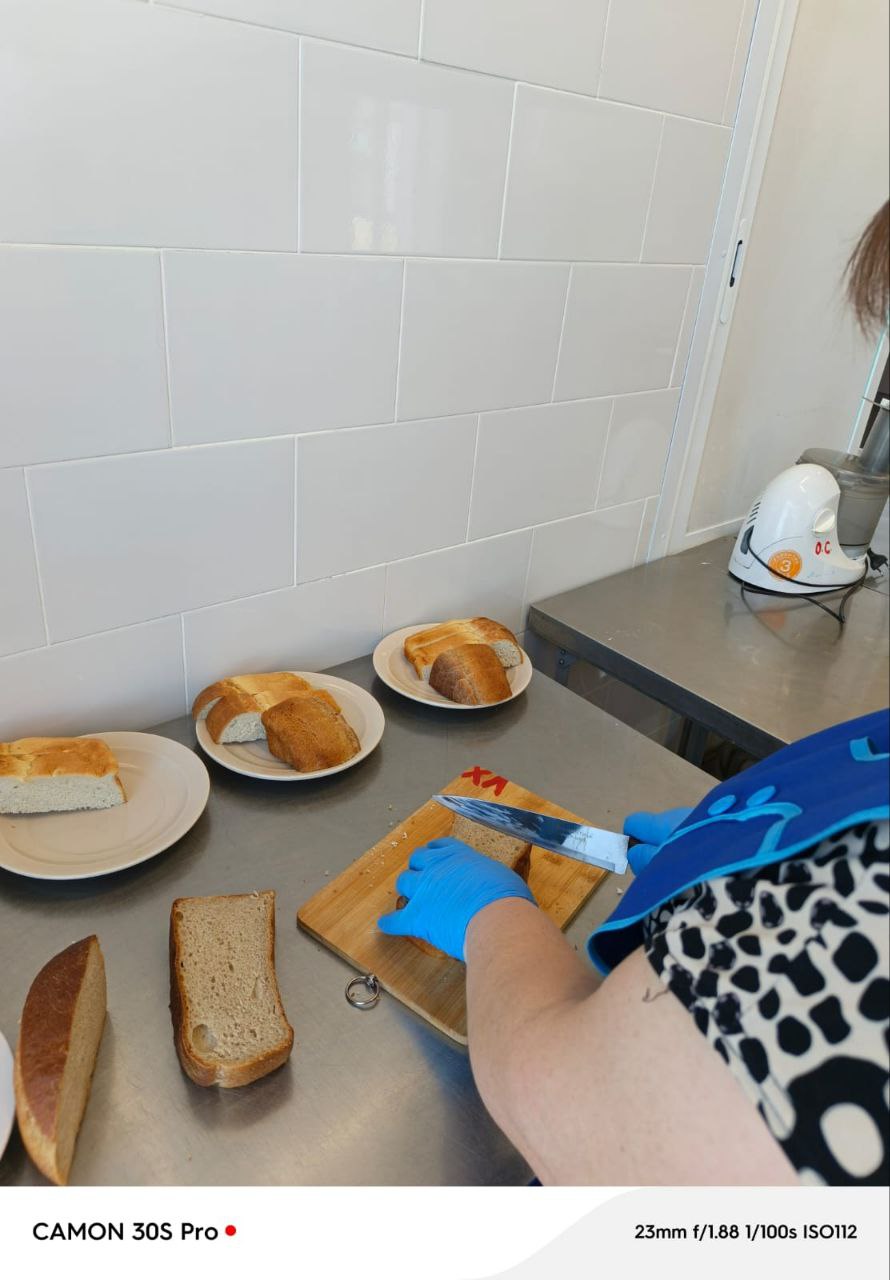 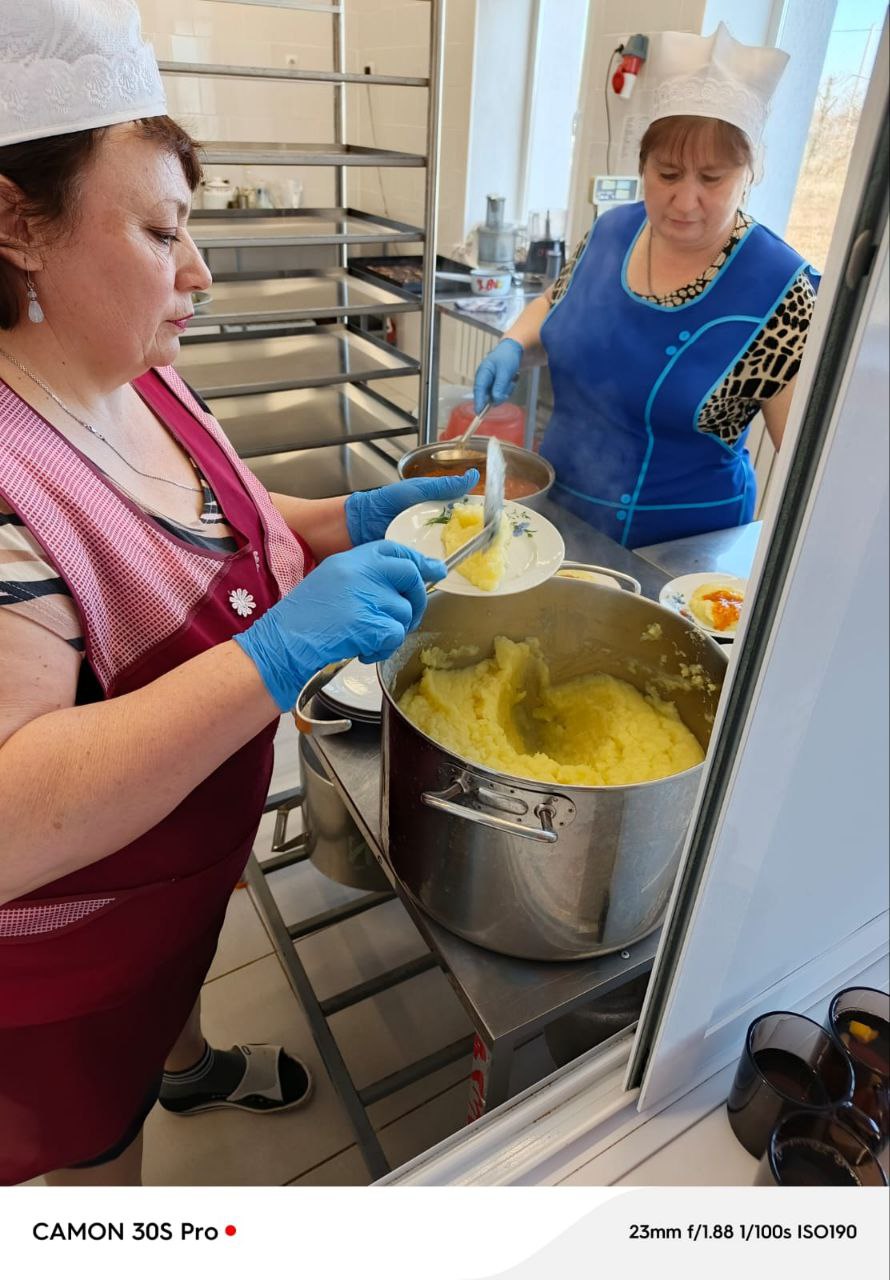 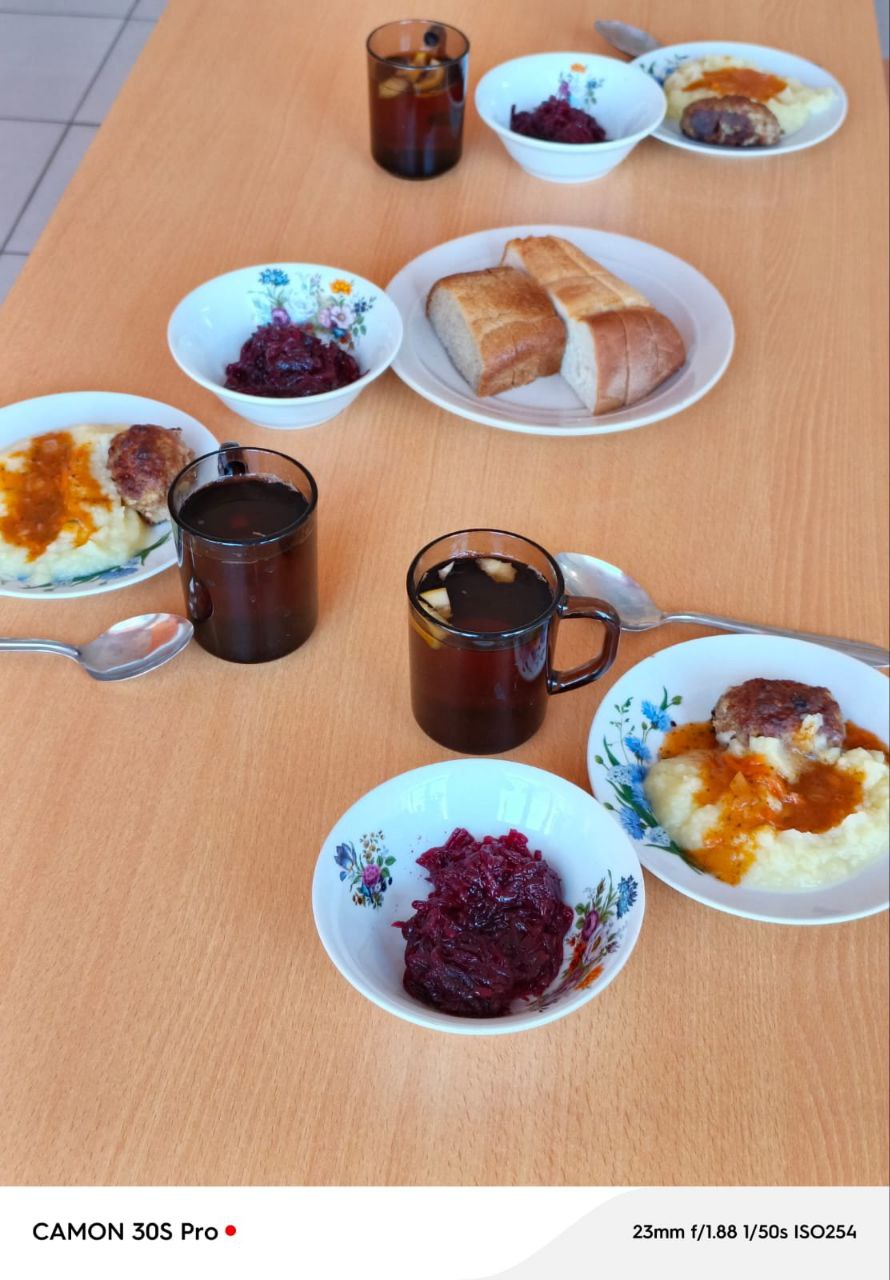 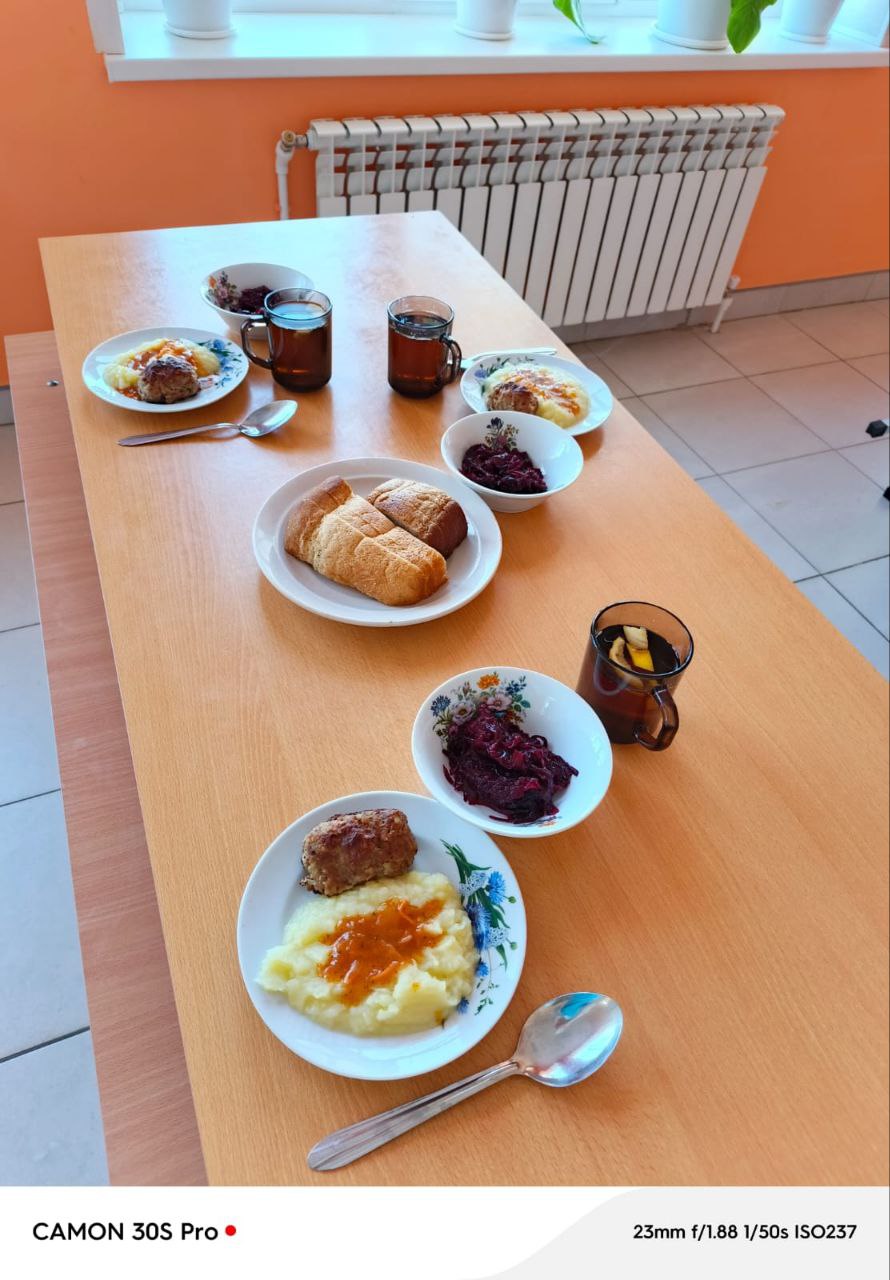 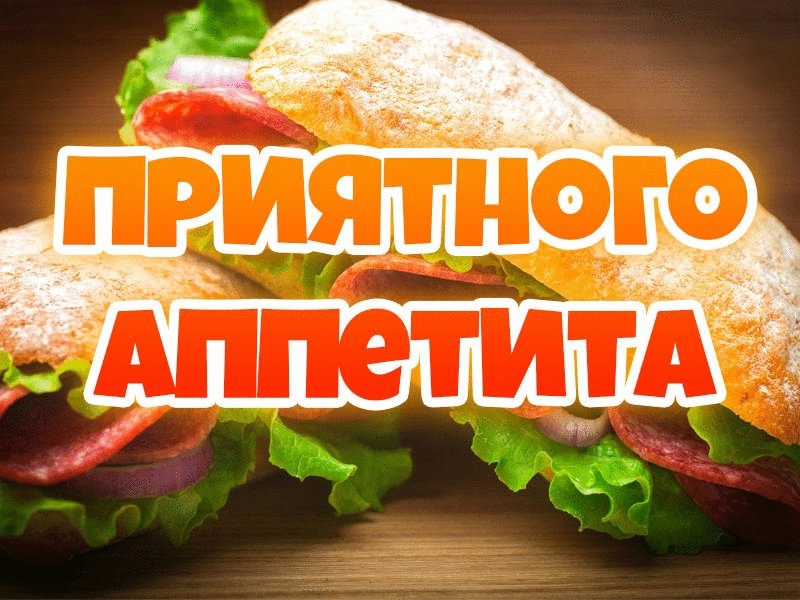